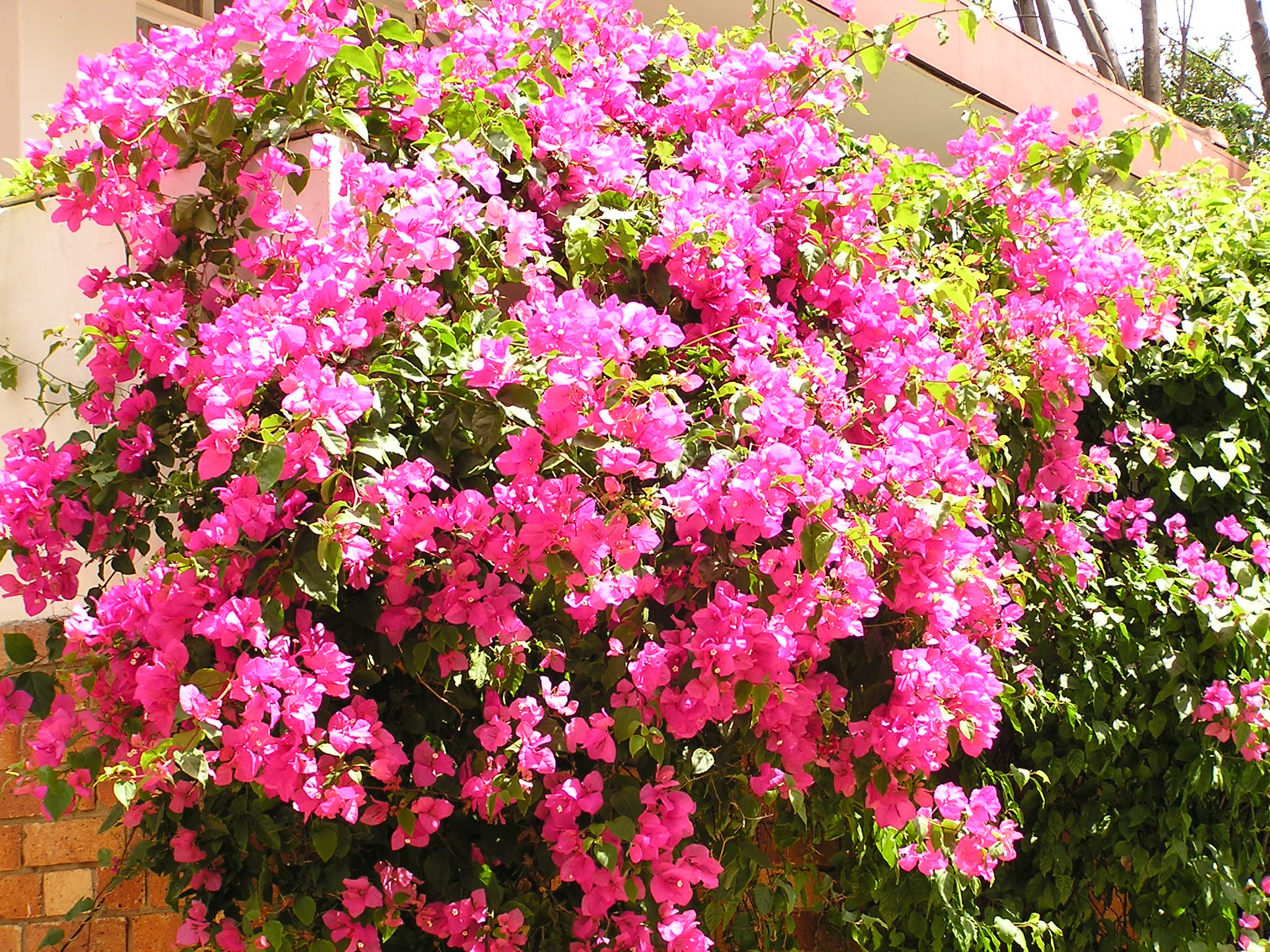 স্বাগতম
মোহাম্মদ মহিউদ্দীন
সহকারী শিক্ষক
চন্ডিপুর মনসা উচ্চ বিদ্যালয়
চন্ডিপুর মনসা, রামগঞ্জ,লক্ষীপুর।
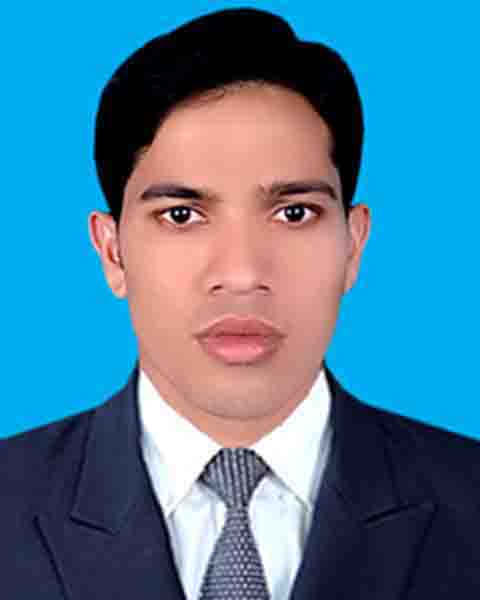 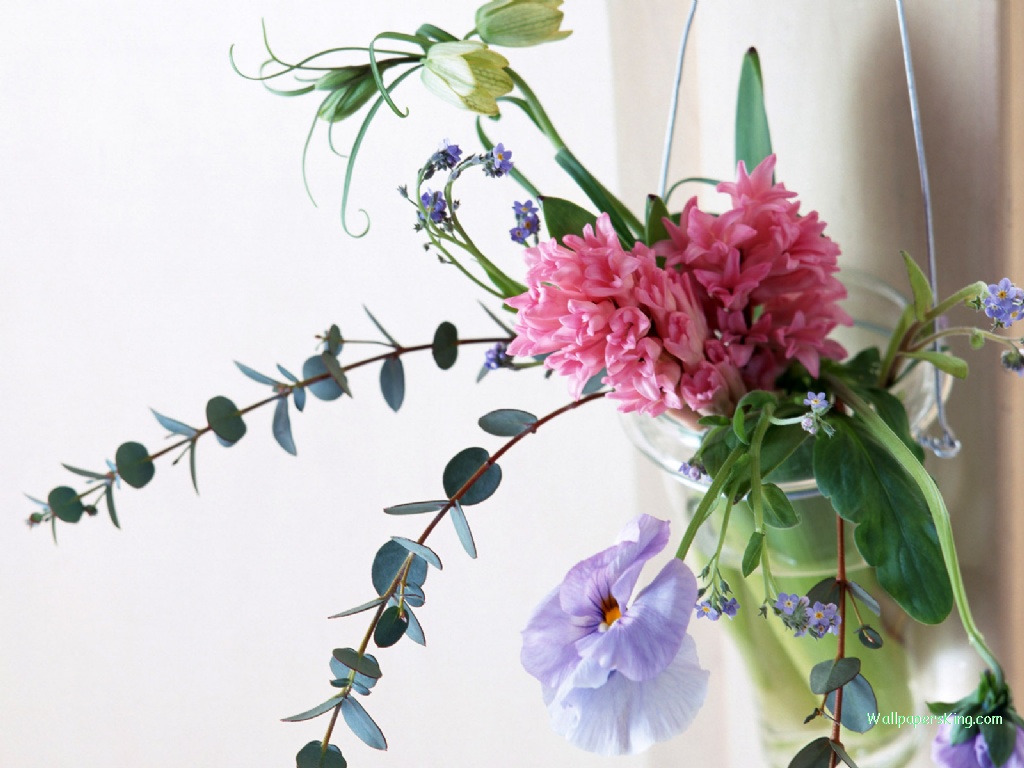 পাঠ পরিচিতি
বিষয় - হিসাব বিজ্ঞান
শ্রেণি – নবম
সময় – 45 মিনিট
তারিখ – 06/০4/২০১৪ খ্রি
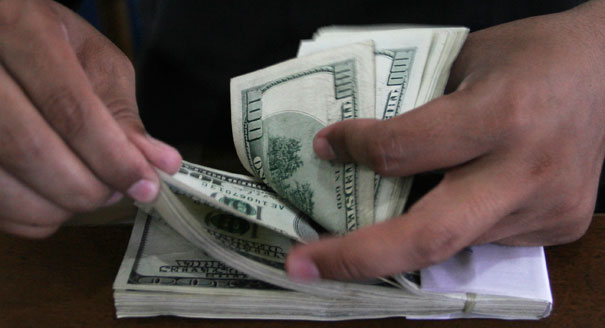 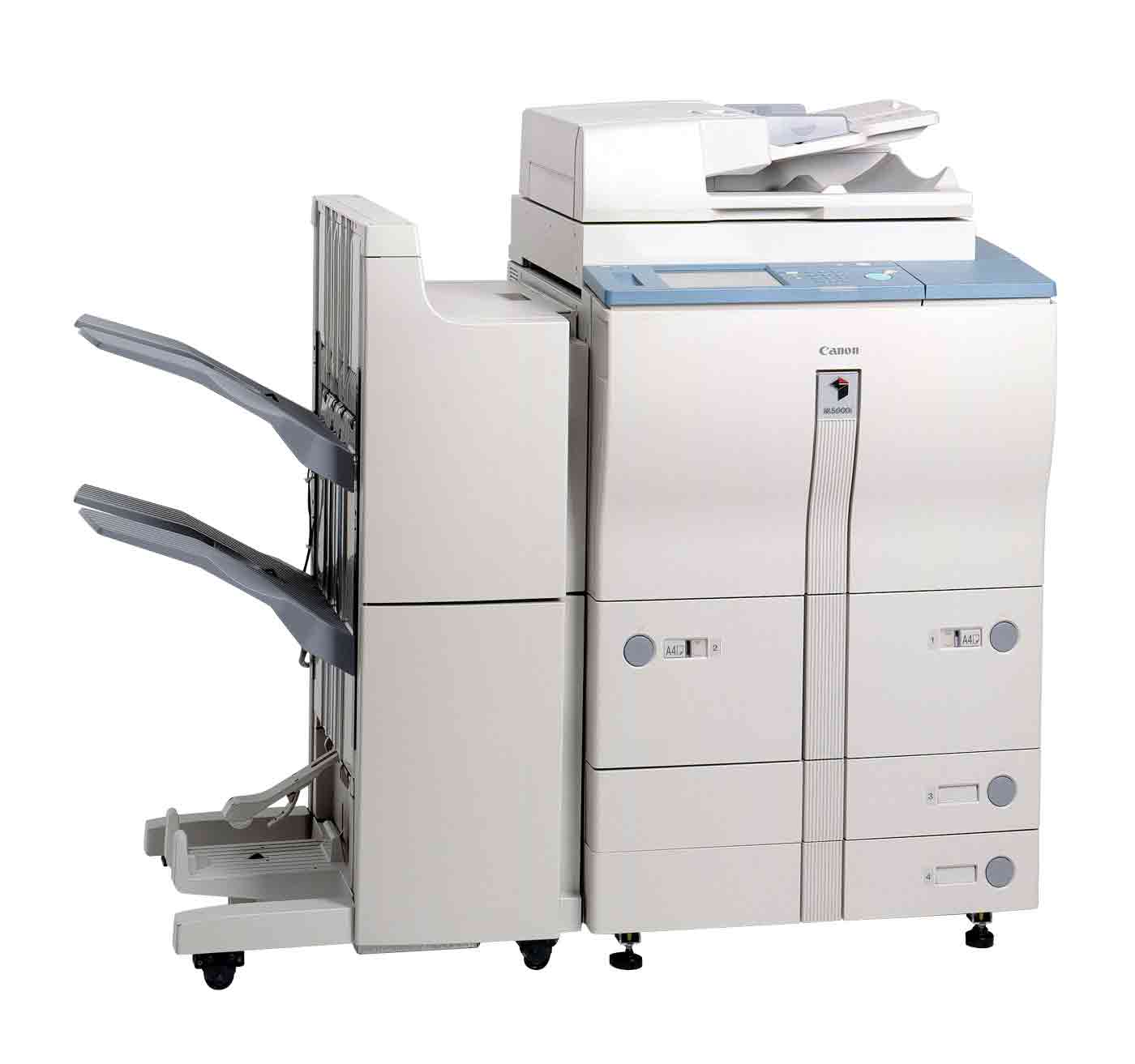 ছবিতে তোমরা কি দেখছ ?
মূলধন বিনিয়োগ করছেন।
পাঠ শিরোনাম
মূলধন ও মুনাফা জাতীয়  লেনদেন
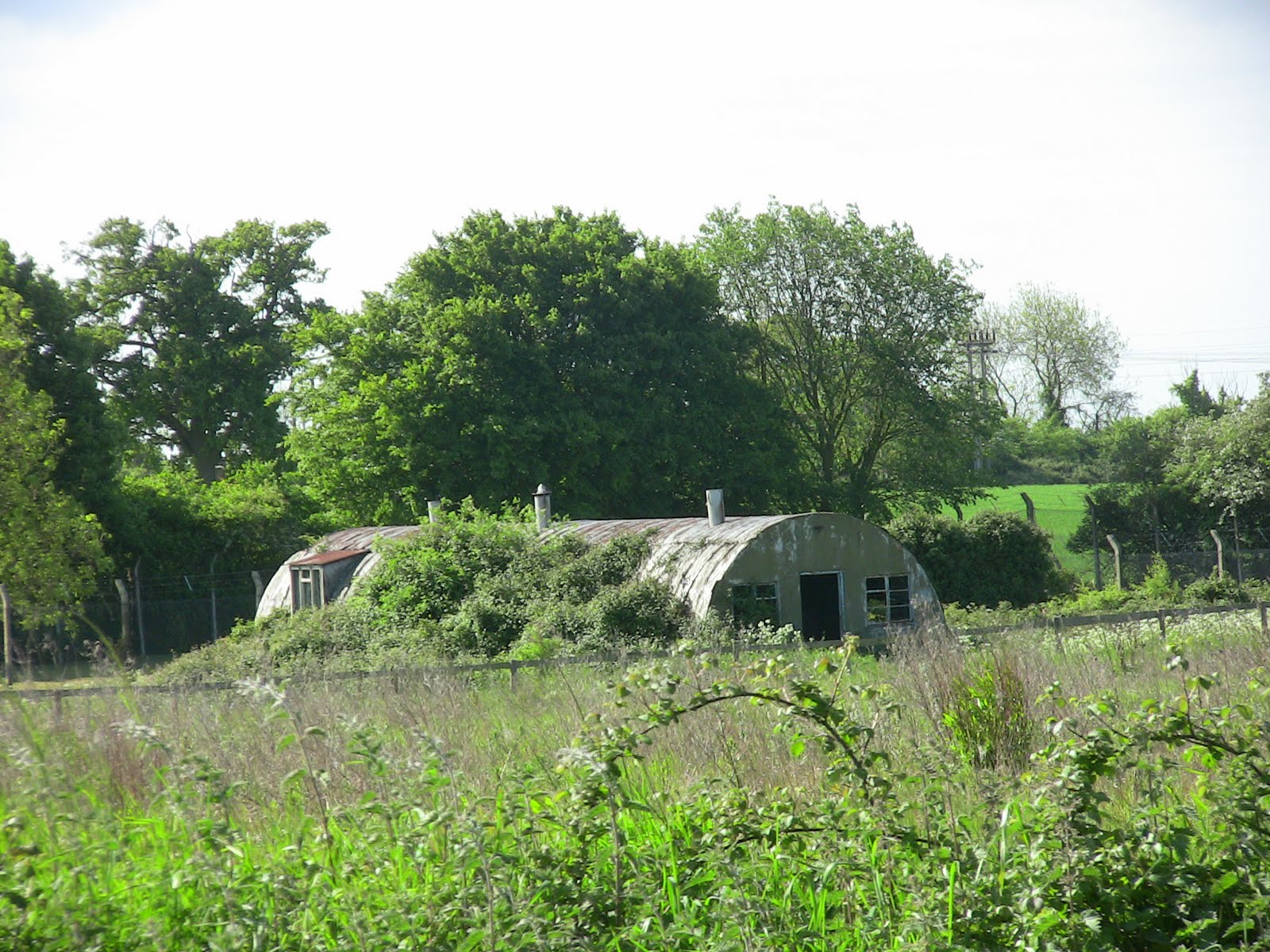 কি দেখতে পাও?
কারখানার উপযোগী জমি।
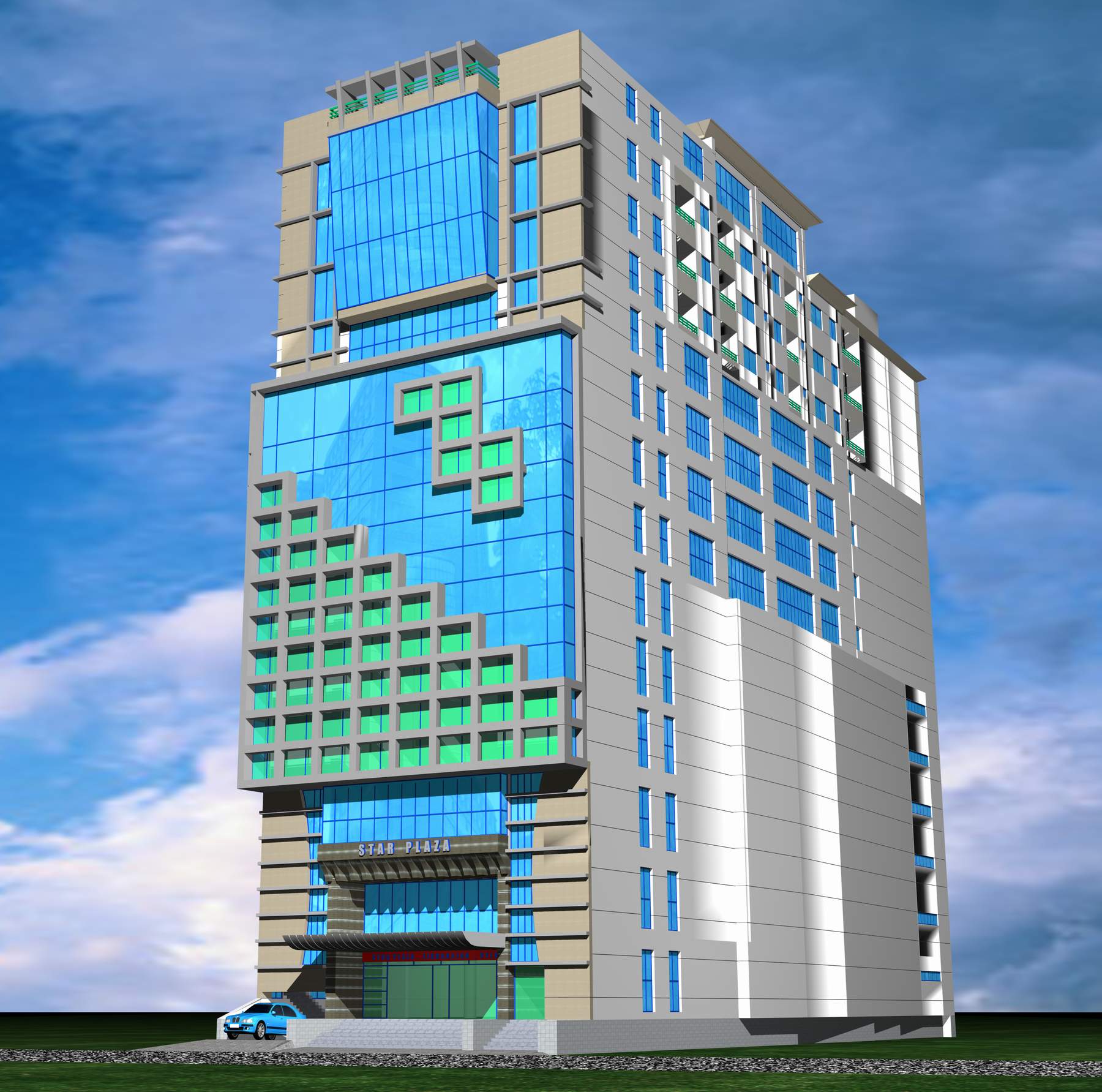 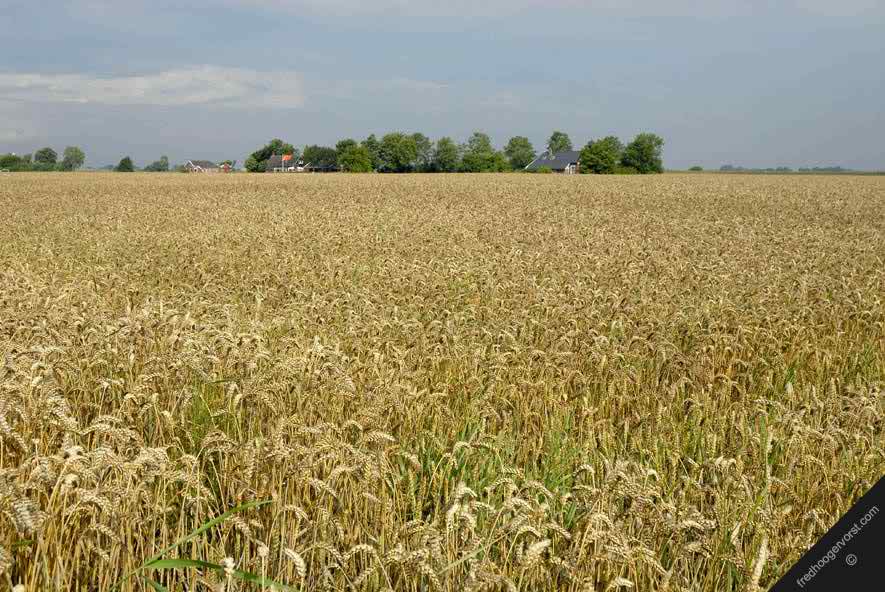 বিল্ডিং কোন জাতীয় লেনদেন?
জমিটি বিক্রয় করলে কোন জাতীয় লেনদেন হবে?
লেনদেনটি আয় হবে না ব্যয় হবে?
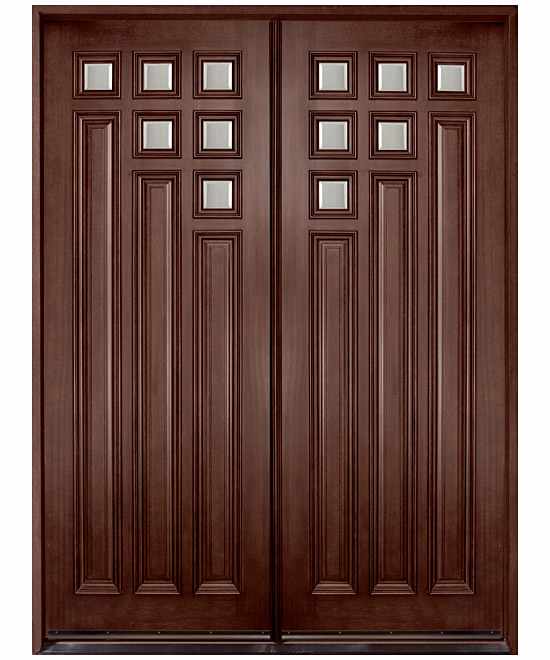 কি দেখছ?
ক’টি উদ্দেশ্যে ক্রয় করা হতে পারে?
মুনাফা জাতীয়
মূলধন জাতীয়
লেনদেনের পার্থক্য
মুনাফা জাতীয়
মূলধন জাতীয়
লেনদেন হতে সুবিধা ভোগ
স্বল্পমেয়াদী
দীর্ঘমেয়াদী
লেনদেনের পুণঃরাবৃত্তি/সংখ্যা
নিয়মিত
অনিয়মিত
লেনদেনের টাকার পরিমান
ছোট অংকের
বড় অংকের
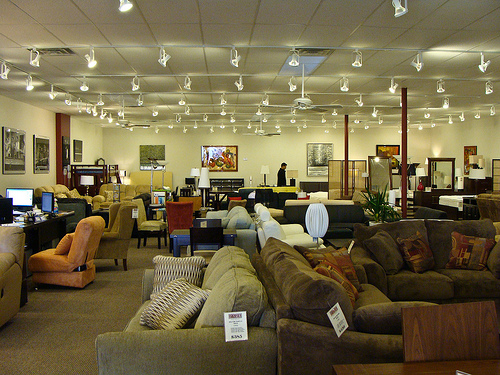 কি কি দেখছ?
কোনটি কোন জাতীয় লেনদেন?
মূলধন
ঋন গ্রহন
বিজ্ঞাপন খরচ
বিক্রয়
বেতন প্রদান
আসবাবপত্র ক্রয়
বাড়ি ভাড়া প্রদান
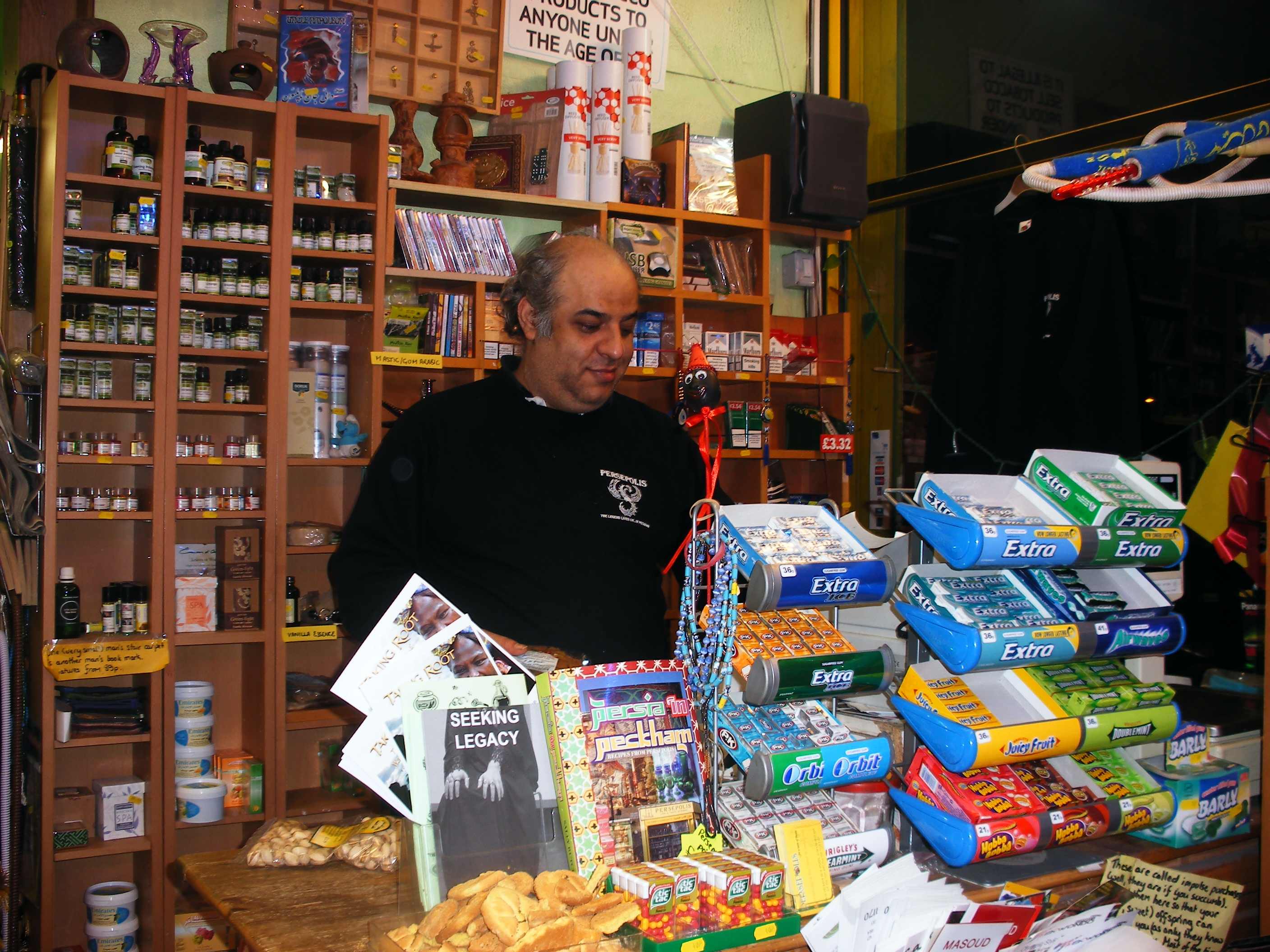 Group-A & C : মূলধন জাতীয় ২টি লেনদেনের নাম লিখ?
Group-B & D : মুনাফা জাতীয় ২টি লেনদেনের নাম লিখ?
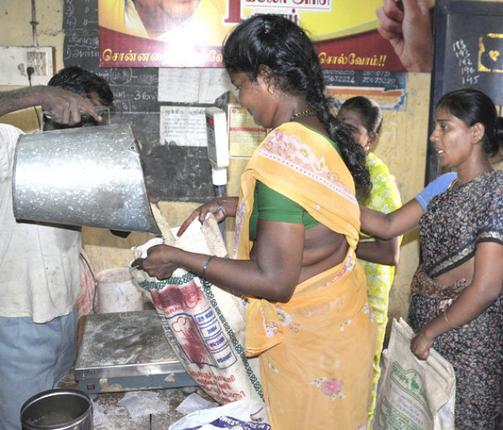 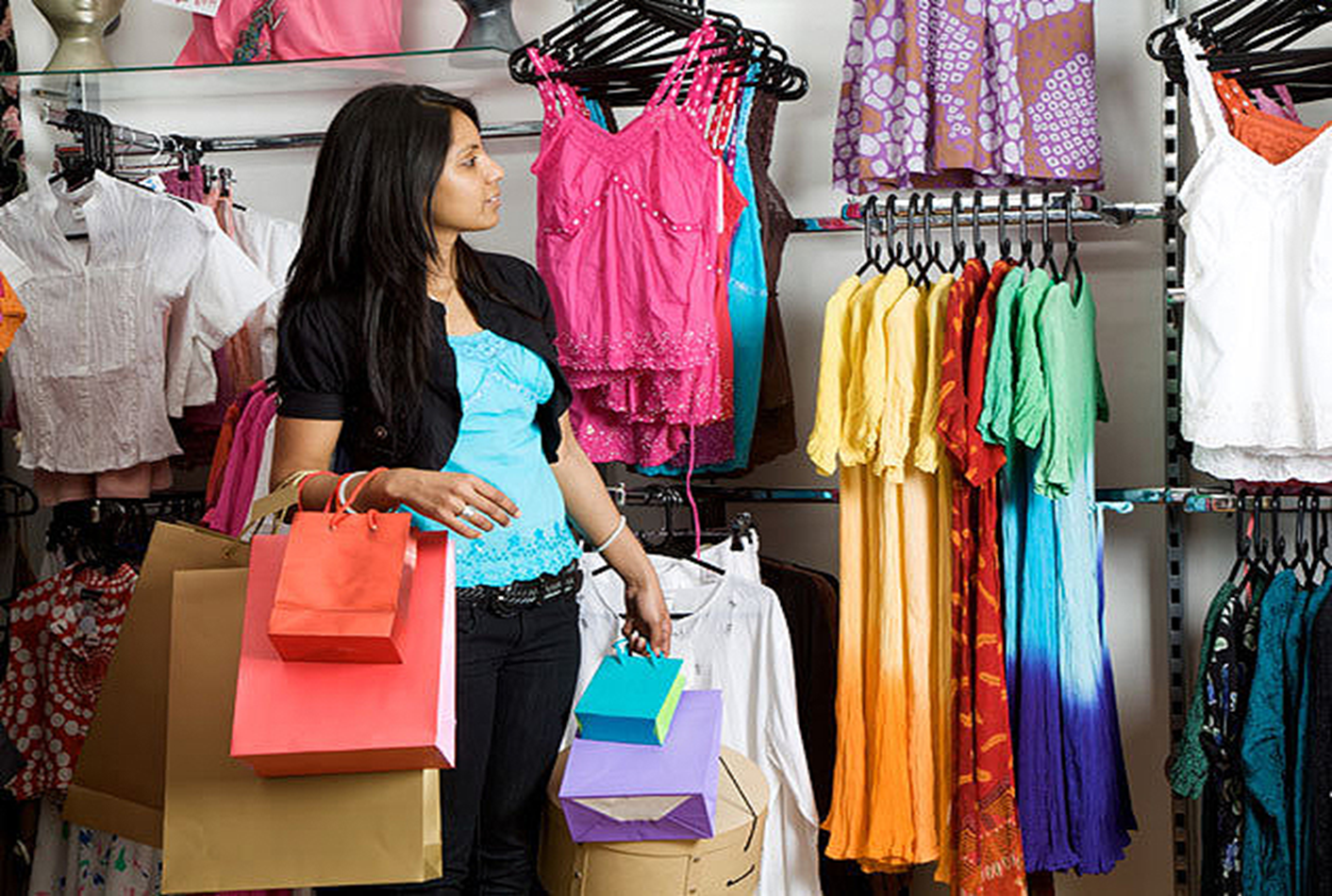 # মূলধন ও মুনাফা জাতীয় লেনদেন বলতে কি বুঝ?
# মূলধন ও মুনাফা জাতীয় লেনদেনের ৩টি পাথর্ক্য লিখ। 
# পাঁচটি মূলধন ও মুনাফা জাতীয় লেনদেনের নাম লিখ।
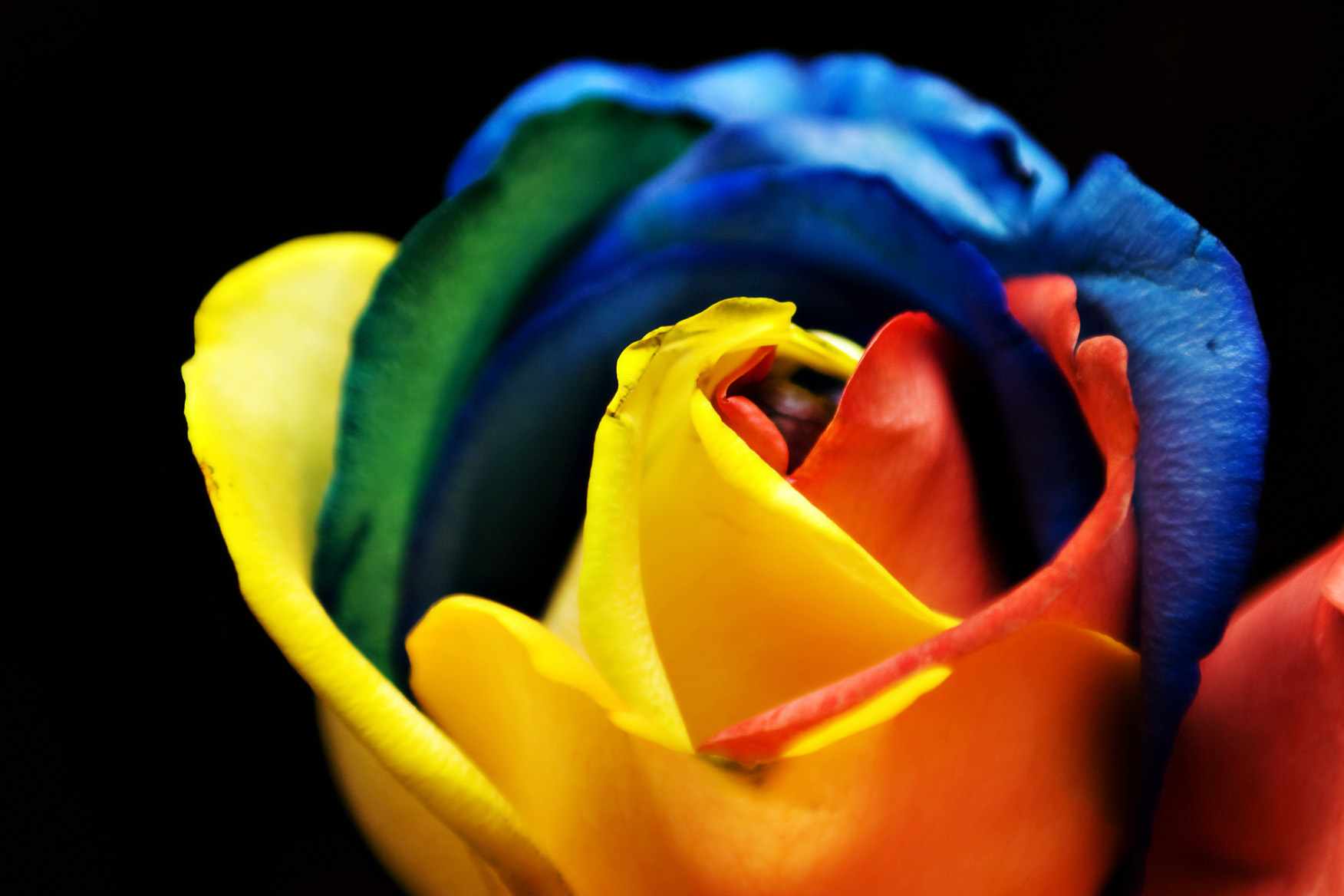 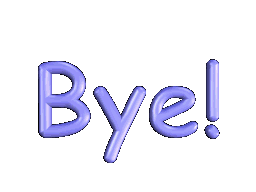